THREE STREAM MODELRADICAL SOCIOECONOMIC TRANSFORMATION
Portfolio Committee on Education
Dr MJ Maboya
Venue:  Cape Town
14 February 2017
Presentation Outline
Purpose
Strategic Direction
Three Stream Model
Academic Stream
Technical Vocational Stream
Technical Occupational Stream
Recommendation
Conclusion
PURPOSE
To present to the Portfolio Committee Progress on the implementation of the Three Stream Model
3
STRATEGIC DIRECTION
“The different parts of the education system should work together allowing learners to take different pathways that offer high quality learning opportunities.”


National Planning Commission: National Development Plan, November 2011)
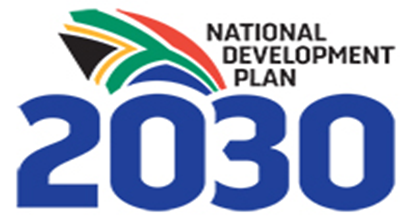 4
5
THREE STREAM MODEL
THREE STREAMS
Academic Stream
Technical Vocational Stream
Technical Occupational Stream
6
7
ACADEMIC STREAM
NDP TARGETS
”The Department of Basic Education plan is to increase the number to 300 000 by 2024, with 350 000 learners passing mathematics and 320 000 learners passing physical science. The Commission proposes a target for 2030 of 450 000 learners being eligible for bachelors programme with maths and science. Action is required throughout the education system, but particularly in early childhood development given that the cohort that will enter university in 2030 has not yet started primary school. Consideration should be given to expanding the Dinaledi Schools initiative, which increases access to maths and science in underprivileged schools.”




National Planning Commission: National Development Plan, November 2011
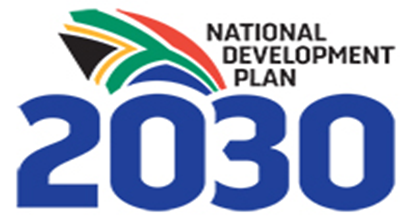 ACADEMIC STREAM
Rationalise schools offering the same subjects side by side
Improve subject selection and combination
9
FOCUS SCHOOLS
Finalise the audit on Focus Schools
Strengthen legislative and policy frameworks
Finalise guidelines
Align the establishment to economic zones/ corridors/ sector
10
11
TECHNICAL VOCATIONAL STREAM
NDP TARGETS
“One of the targets set for 2014 in the delivery agreement signed by the Minister of Higher Education and Training is to produce 10 000 artisans per year. This target can be met with concerted effort and adequate funding. We propose a target of 30 000 by 2030, subject to demand.”



National Planning Commission: National Development Plan, November 2011)
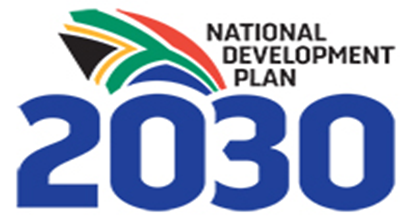 12
TECHNICAL VOCATIONAL STREAM
Engineering Graphic Design (EGD)
Civil Technology
Electrical Technology
Mechanical Technology
Technical Mathematics
Technical Sciences
13
CAPS : TECH SUBJECTS
37 093 Learners 
1 471 Educators Trained
Partnerships established
PROGRESS: TECHNICAL VOCATIONAL PATHWAY
Technical Maths
Technical Sciences
14
15
PROGRESSIn the Implementation of CAPS for Technical High Schools in 2017
PROGRESS: GRADE 11 CAPS FOR TECHNICAL SCHOOLS
17
TECHNICAL OCCUPATIONAL STREAM
NDP GOAL AND OBJECTIVE
“Provide inclusive education that enables everyone to participate effectively in a free society. Education provides knowledge and skills that people with disabilities can use to exercise a range of other human rights, such as the right to political participation, the right to work, the right to live independently and contribute to the community, the right to participate in cultural life, and the right raise a family. Ensuring that all children with disabilities have access to quality education will help South Africa meet its employment equity goals in the long run.”

National Planning Commission: National Development Plan, November 2011)
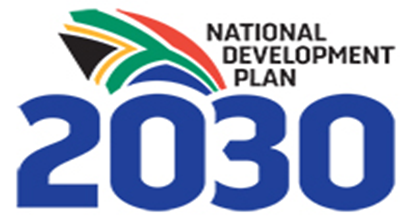 18
PROGRESS: TECHNICAL OCCUPATIONAL PATHWAY
Technical Occupational subjects (26) completed
Qualification developed and approved by CEM and handed over to Umalusi 
Training manuals developed
Partnerships established with corporates and industries
Ready to pilot in schools of skills in 2017
19
20
SKILLS AND VOCATIONAL PROGRAMMES FOR GET
CURRICULUM
CURRICULUM…
TEACHER TRAINING
Manuals for the Orientation of teachers in the Pilot have been completed – Workshop was held from 16 to 20 January 2017 involving 60 specialist teachers and subject advisors
National Orientation Programme will be held from 27 Feb – 3 March 2017 involving 300 Provincial delegates
Provincial training involving 1000 teachers has been planned and will be conducted from 3 – 30 March 2017
Deliberations have commenced with DHET on programme for professionalization of artisans
Agreements reached with several SITAs to support the teacher training programme
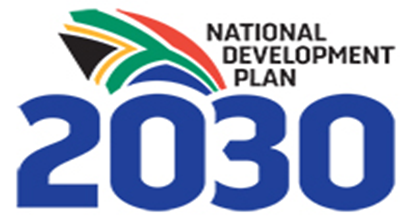 23
INSTITUTIONAL READINESS
LTSM FOR THE PILOT
LTSM will include Learner Workbooks as well as equipment and consumables for workshops
Schools will use existing textbooks for the pilot as the subjects are already on offer in the schools
Further LTSM needs of schools will be determined upon finalisation of Audit Report – end of February 2017
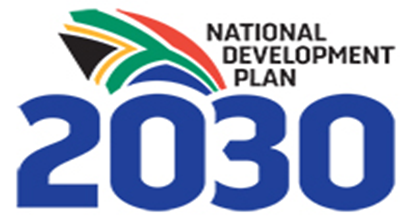 25
EXAMS AND ASSESSMENT
A framework for  the proposed General Certificate of Education (GCE) was completed in 2016.

The GCE was handed over to Umalusi in October 2016 for finalisation and registration with SAQA.
26
NDP VISION STATEMENT
“We, the people of South Africa, have journeyed far since the long lines of our first democratic election on 27 April 1994, when we elected a government for us all. 
         We began to tell a new story then. We have    	lived and renewed that story along the way. 
Now in 2030 we live in a country which we have remade…”

National Planning Commission: National Development Plan, November 2011)
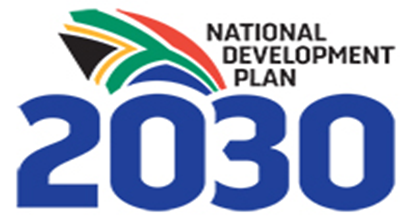 27
RECOMMENDATION
28
RECOMMENDATION
The Portfolio Committee to consider and discuss the progress on the implementation of the Three Stream Model
29